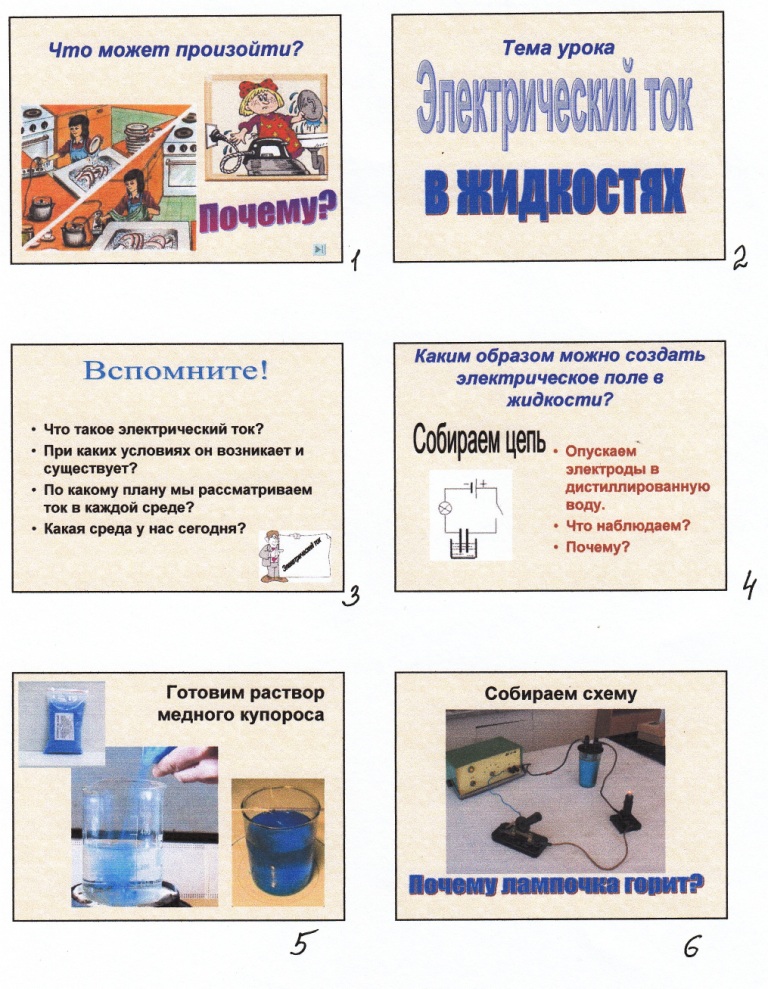 Электрический ток в жидкостях. Закон электролиза
Ответьте на вопросы
Что такое электрический ток?
При каких условиях он возникает и существует?
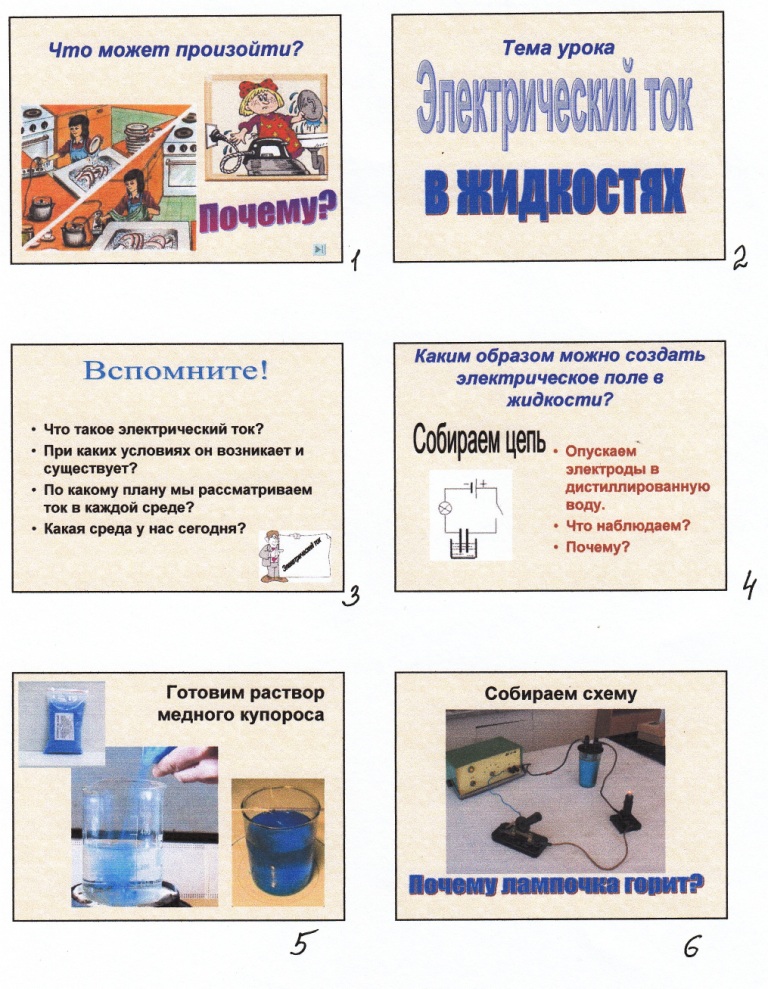 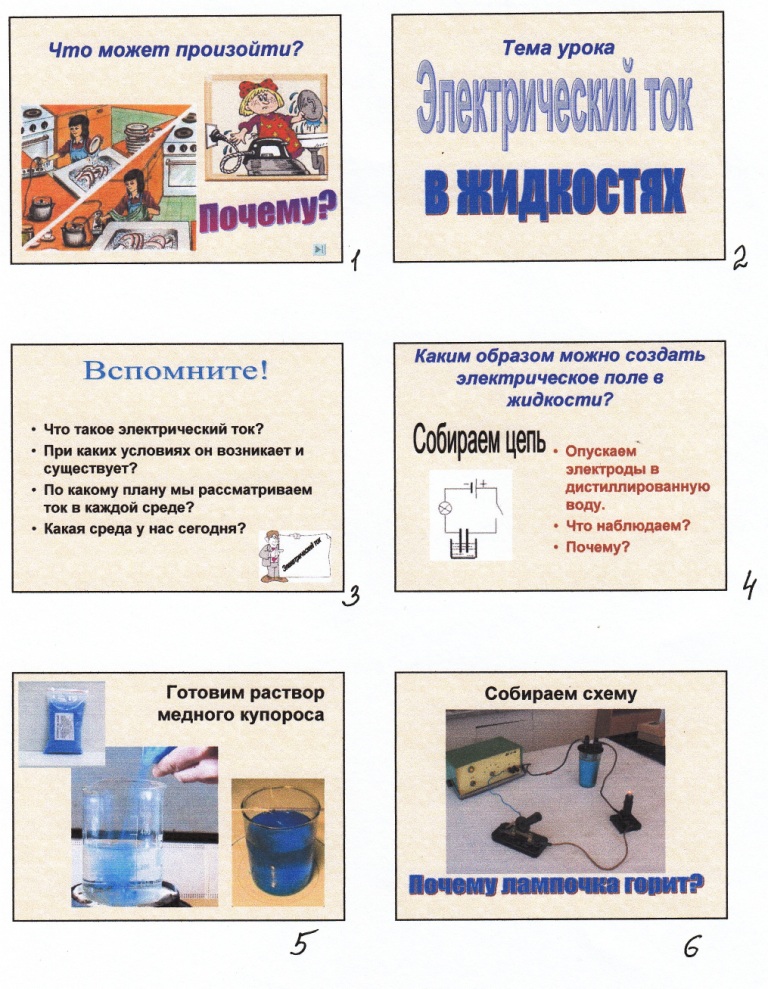 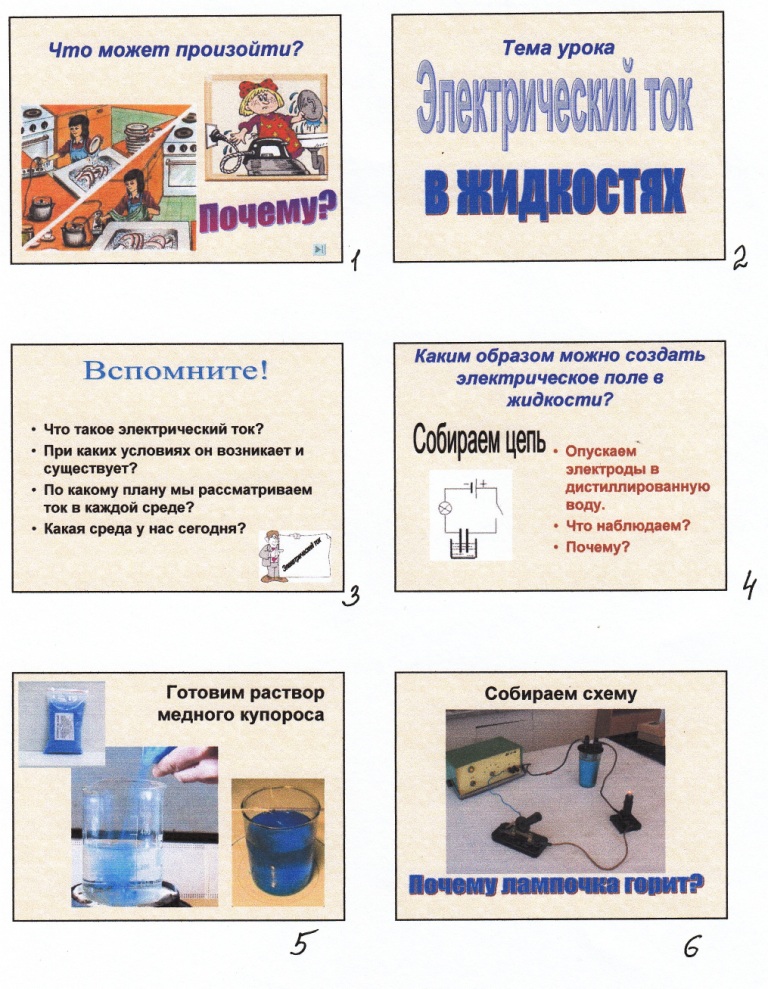 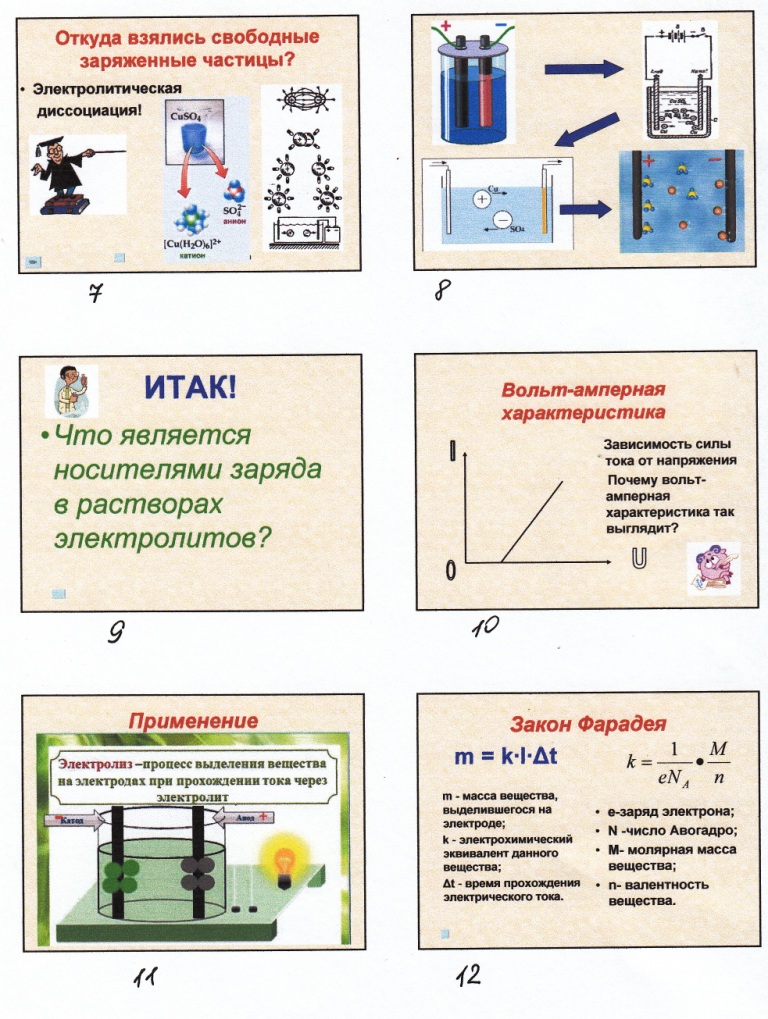 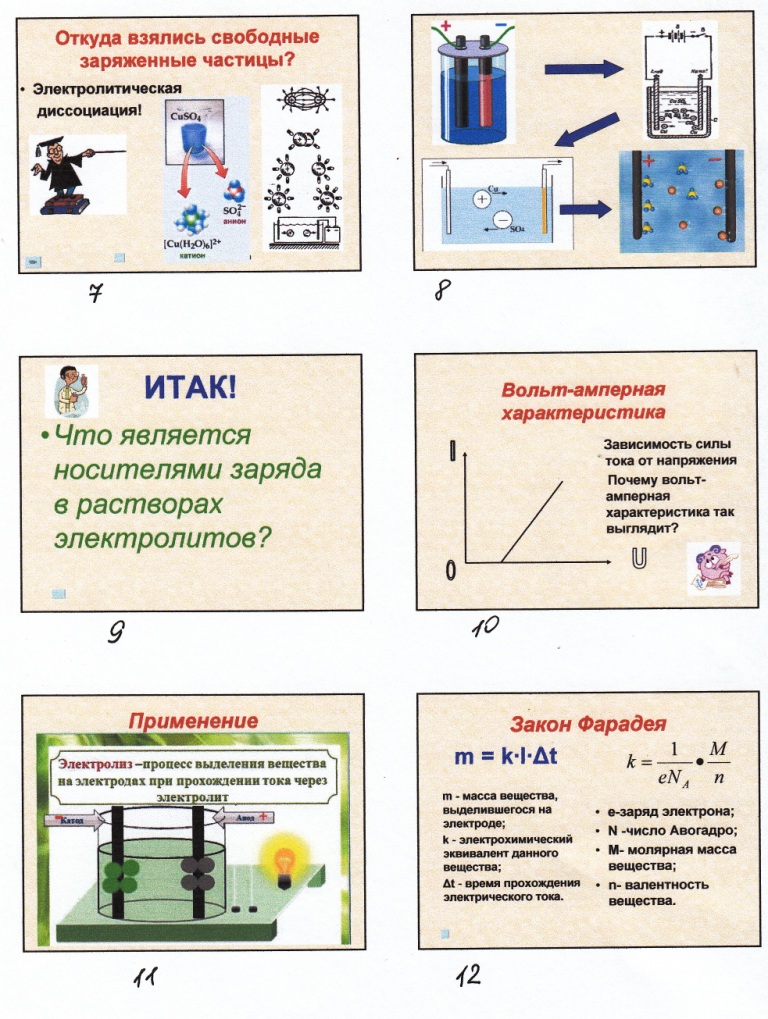 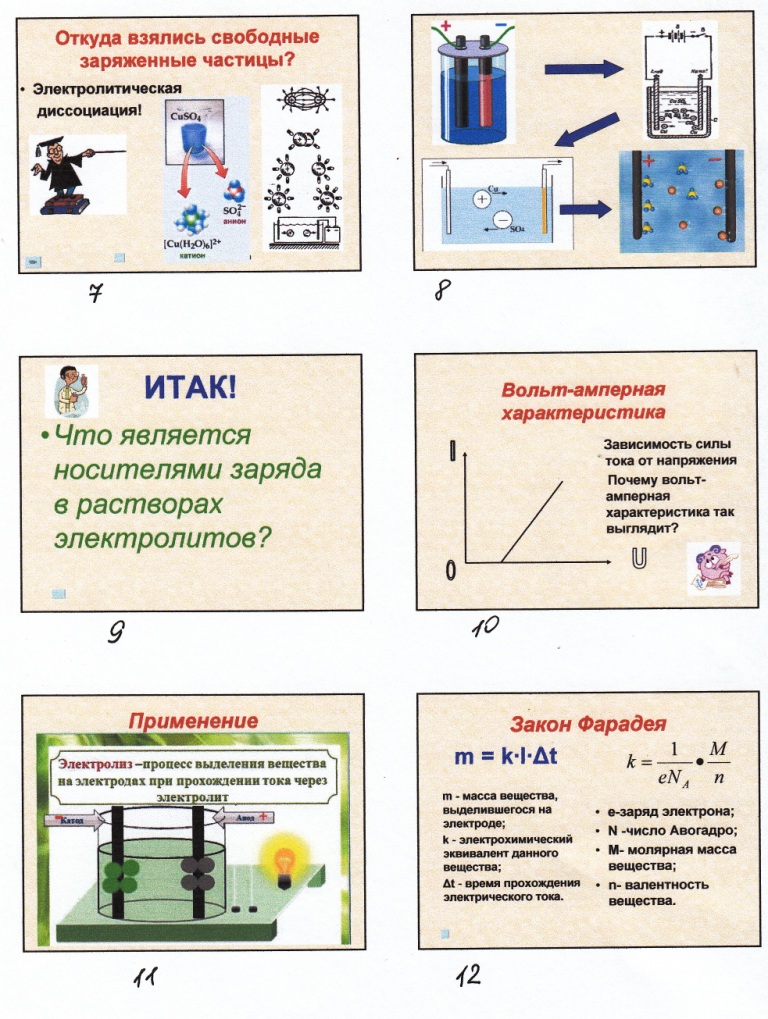 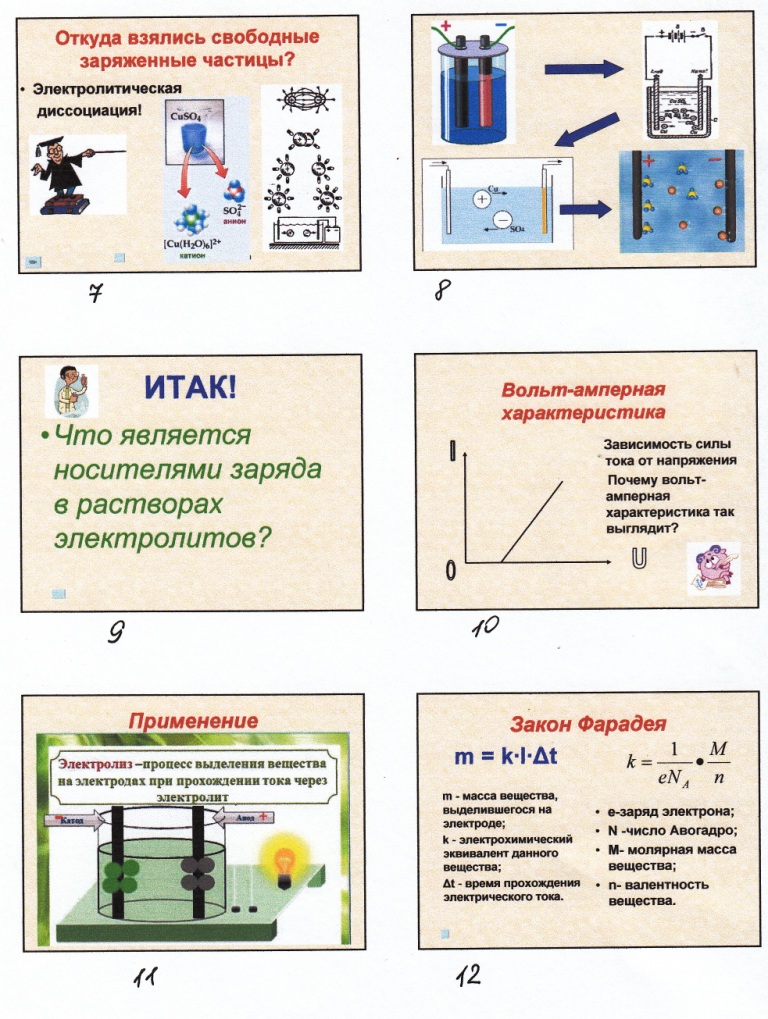 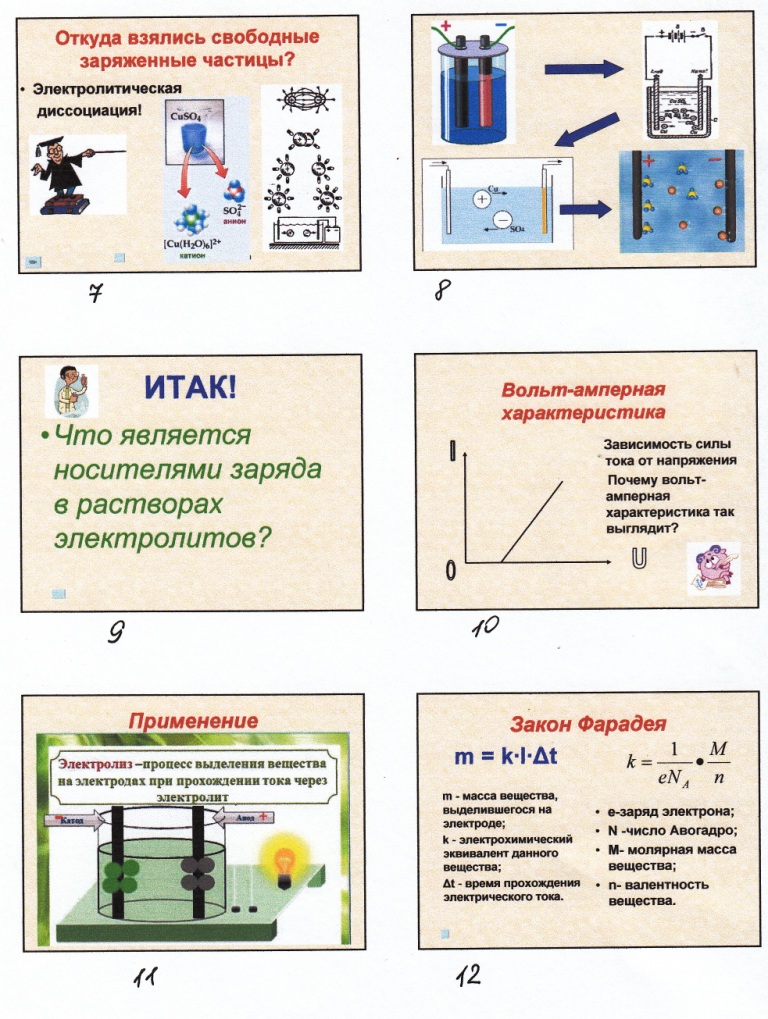 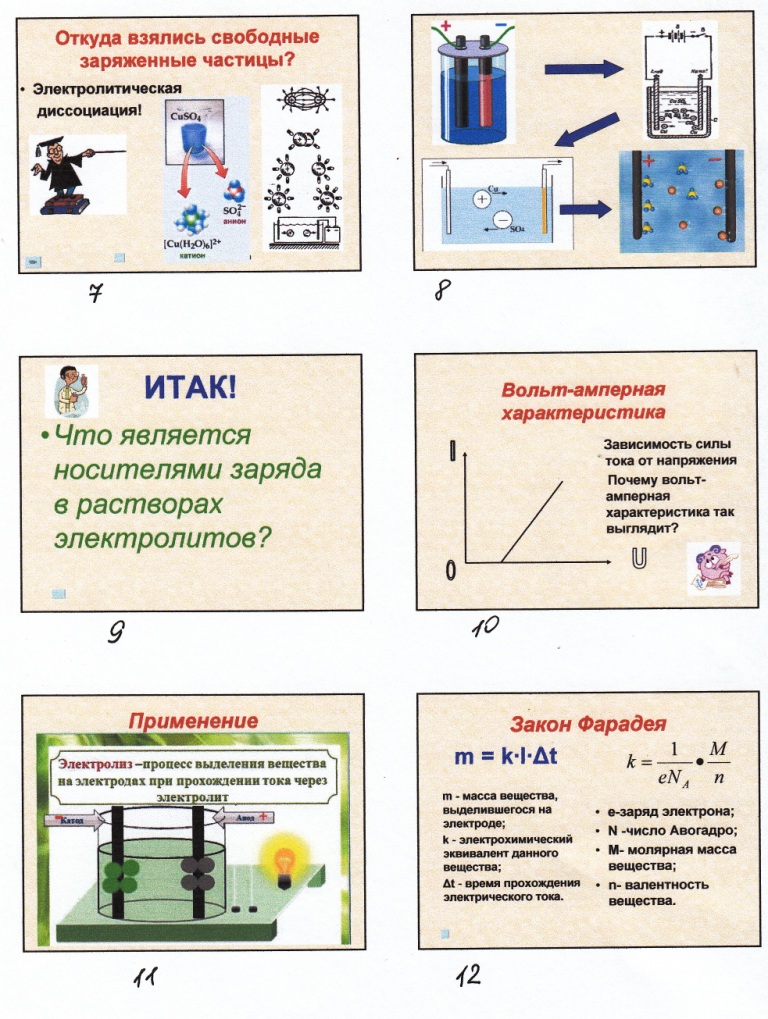 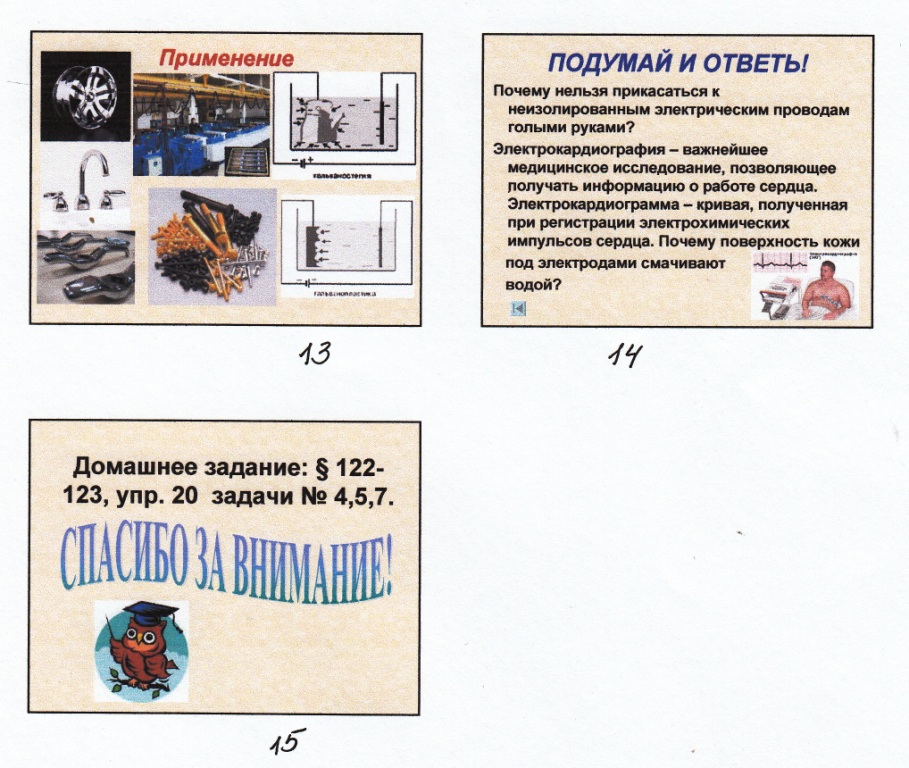 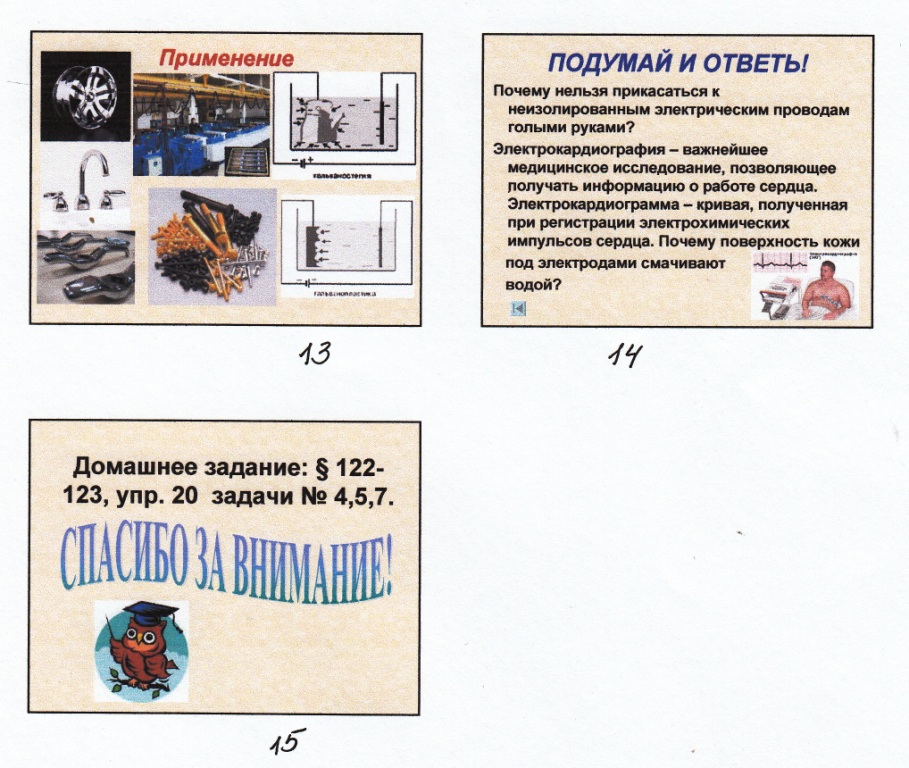 Домашнее задание§119,120упр.20(4)Ответы прислать на страницу ВК